EEEFM Prof.ª Filomena Quitiba  
Piúma/ES, 1º semestre de 2019
DIAGRAMA VÊ: ESTUDANDO PARA O ENEM DE FORMA INVERTIDA
Aluno( s): Milena Benevides
Série: 3° ano | Turma: M02 | Turno: Matutino. Valor: 5,0 pontos
Professor: Lucas  -  lucas.perobas@gmail.com
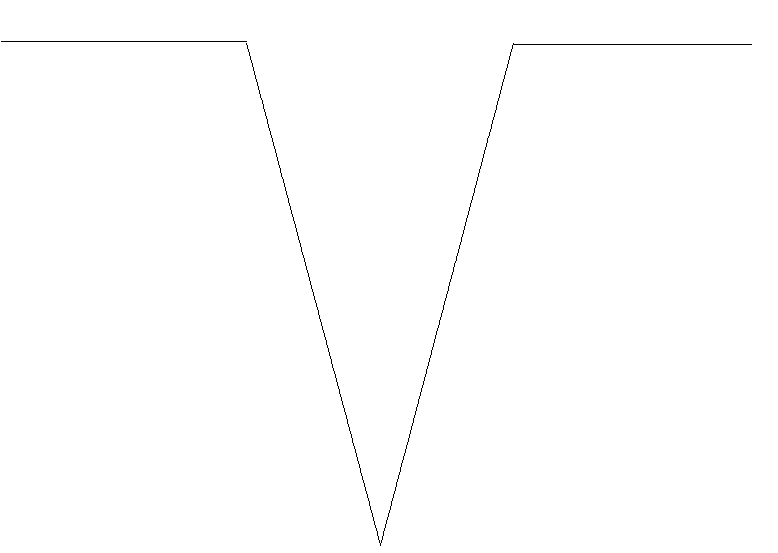 Domínio Conceitual
Domínio Metodológico
Teoria: Óptica: Noções de fenômenos ópticos, com enfase na refração
Asserções de valor:  
Foi consenso que os desafios são grandes na preparação para o Enem, pois requer dedicação e resiliência.
Questão básica:
 
O fenômeno ótico que, segundo os pesquisadores, provoca a Fata Morgana é a?
Princípios/necessidade didática:
Compreender fenomenos decorrentes da interação entre a radiação e a materia em suas manifestações em processos naturais ou tecnologicos ou em suas implicações biologicas, sociais, economicas ou ambientais.
Na questão em destaque é evidente afirmar as noções de fenomenos ópticos, com enfase na refração.
Asserções de conhecimento:
A letra ´B.  A alternativa esta certa, pois a diferença de  temperatura entre as camadas de ar acarreta em uma diferença entre suas densidades e, portanto  entre seus indices de ar refração fazendo com que a luz sofra desvios e chegue ao observador em diferentes angulos, caracterizando a refração
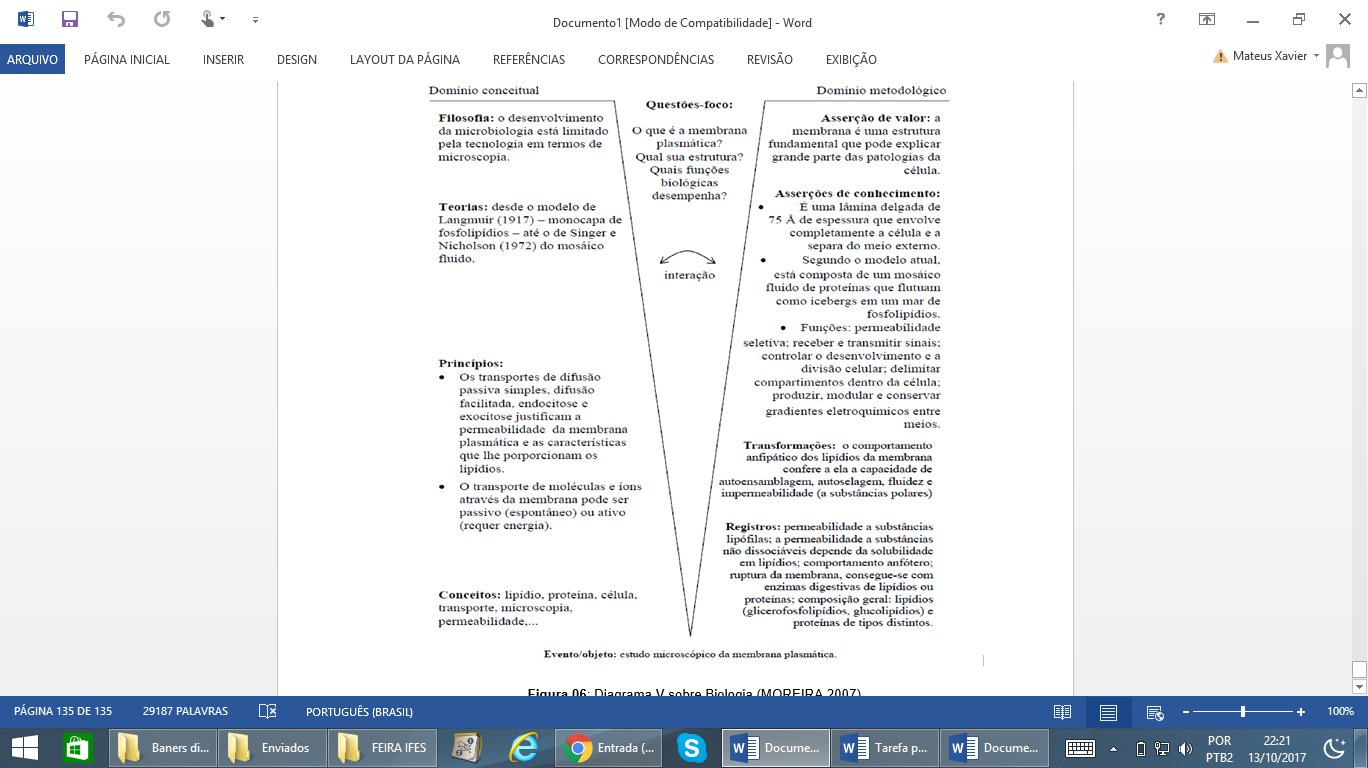 Conceitos:
Oscilações, ondas, óptica e radiação
Interpretações: 
a) errada: a alternativa esta errada, pois a ressonancia corresponde ao aumento da amplitude deoscitação de um sistema fisico atraves de ondas de frequencia igual  a frequencia natural do sistema, não ocorrendo uma fata morgana.
Sentença Descritora: 
Identificar registros de praticas de grupos sociais no tempo e no espaço.
Competências socioemocionais: 
Aprender a conhecer: Raciocínio e Aprender a aprender.
Aprender a fazer: Protagonismo.
Aprender a ser: Construção e Execução do Projeto de Vida.
b) Correta.
c) Errada: a alternativa esta errada pois a difração corresponde a capacidade de uma onda de contornar obstaculos, não ocorrendo uma fata morgada ,
Competências socioemocionais na BNCC: 
a) Valorizar e utilizar os conhecimentos historicamente construídos sobre o mundo físico, social, cultural e digital para entender e explicar a realidade, continuar aprendendo e colaborar para a construção de uma sociedade justa, democrática e inclusiva. 
b) Utilizar tecnologias digitais de comunicação e informação de forma crítica, significativa, reflexiva e ética nas diversas práticas do cotidiano (incluindo as escolares) ao se comunicar, acessar e disseminar informações, produzir conhecimentos e resolver problemas.
d) Errada, a alternativa é polemica pois para que ocorra a fata morgana, tambem é necessario que o raio de luz sofra o fenomeno  da reflexão interna total, ao incidir com ângulo  superior ao ângulo limite. Dessa forma a reflexão é fator determinante neste fenomeno
e) Errada, a alternativa esta errada pois a difusão corresponde a reflexão da luz por suprficies irregulares,não ocorrendo  uma fata morgana
Transformações:
Imagem abaixo.....
Registros / Dados: Opções:
Competências Cognitivas:
O fenômeno ótico que, segundo os pesquisadores, provoca a Fata Morgana é a:
a) Ressonância.
b) Refração.
c) Difração.
d) Reflexão.
e) Difusão.
. Competência de ÁREA 2 - Compreender as transformações dos espaços geográficos como produto das relações socioeconômicas e culturais de poder..

Habilidade 8 - Analisar a ação dos estados nacionais no que se refere à dinâmica dos fluxos populacionais e no enfrentamento de problemas de ordem econômico-social
.
Evento 
GABARITO ENEM /2015 /PRIMEIRO DIA/CADERNO AZUL
QUESTÃO 75
Será que uma miragem ajudou a afundar o Titanic? O fenômeno ótico conhecido como Fata Morgana pode fazer com que uma falsa parede de água apareça sobre o horizonte molhado. Quando as condições são favoráveis, a luz refletida pela água fria pode ser desviada por uma camada incomum de ar quente acima, chegando até o observador, vinda de muitos ângulos diferentes. De acordo com estudos de pesquisadores da Universidade de San Diego, uma Fata Morgana pode ter obscurecido os icebergs da visão da tripulação que estava a bordo do Titanic. Dessa forma, a certa distancia, o horizonte verdadeiro fica encoberto por uma névoa escurecida, que se parece muito com águas calmas no escuro.
[Speaker Notes: Suporte: www.wikifisica.com; https://curriculointerativo.sedu.es.gov.br/  e https://sedudigital.wixsite.com/preenemdigital]